ภาษาในวรรณคดี
ผู้สอน : ครูมธุมิส  สมานทรัพย์
การประพันธ์คือการเรียงร้อยถ้อยคำ
วรรณคดีและวรรณกรรมเป็นงานศิลปะเช่นเดียวกับจิตรกรรมประติมากรรม คีตกรรม และนาฏกรรม
จุดมุ่งหมายเพื่อสร้างจินตภาพแก่ผู้อ่านหรือผู้ฟังให้ได้รับสารที่ผู้สร้างสรรค์งานศิลปะต้องการสื่อสารเหล่านี้จะทำให้เกิดอารมณ์สุนทรีย์ (ความสำเริงอารมณ์) และแง่คิดจรรโลงใจ
การเลือกสรรและการเรียงร้อยถ้อยคำเป็นลักษณะสำคัญของวรรณคดีดังที่เราเรียกการแต่งวรรณคดีว่า“การประพันธ์”หรือ“กวีนิพนธ์”และเรียกการแต่งหนังสือให้มีความไพเราะและระเบียบตามบัญญัติแห่งฉันทลักษณ์ว่า  “ร้อยกรอง”
กวีโวหารเป็นศิลปะการเรียงร้อยถ้อยคำ
เสาวรจนี
นารีปราโมทย์
กวีโวหาร หมายถึง ถ้อยคำสำนวน และชั้นเชิงในการแต่งคำประพันธ์ของกวี
มุ่งให้เกิดประสิทธิภาพทางอารมณ์แก่ผู้อ่าน ผู้ฟัง กวีโบราณกล่าวถึงโวหารซึ่งเป็นกระบวนการประพันธ์ไว้ ๔ ประเภท คือ
พิโรธวาทัง
สัลลาปังคพิสัย
เสาวรจนี
เสาว = งาม  (beautiful)
รจนี = ประพันธ์  (compose)
๑. เสาวรจนี (บทชมความงาม) คือ การเล่าชมความงามของตัวละครในเรื่อง ซึ่งอาจเป็นตัวละครที่เป็นมนุษย์ อมนุษย์ หรือสัตว์ซึ่งการชมนี้อาจจะเป็นการชมความเก่งกล้าของกษัตริย์ ความงามของปราสาทราชวังหรือความเจริญรุ่งเรืองของบ้านเมือง
หน่อกษัตริย์ทัศนานางเงือกน้อย	ดูแช่มช้อยโฉมเฉลาทั้งเผ้าผม 
ประไพพักตร์ลักษณ์ล้ำล้วนขำคม	ทั้งเนื้อนมนวลเปล่งออกเต่งทรวง
ขนงเนตรเกศกรอ่อนสะอาด		ดังสุรางค์นางนาฏในวังหลวง
พระเพลินพิศคิดหมายเสียดายดวง	แล้วหนักหน่วงนึกที่จะหนีไป

 (พระอภัยมณี : สุนทรภู่)
นารีปราโมทย์
นารี = ผู้หญิง  (women)
ปราโมทย์ = ความบันเทิงใจ  (happiness)
๒. นารีปราโมทย์ (บทเกี้ยวพาราสี โอ้โลม) คือการกล่าวข้อความแสดงความรัก ทั้งที่เป็นการพบกันในระยะแรกๆ และในโอ้โลมปฏิโลมก่อนจะถึงบทสังวาสนั้นด้วย
ถึงม้วยดินสิ้นฟ้ามหาสมุทร		ไม่สิ้นสุดความรักสมัครสมาน
แม้นเกิดในใต้ฟ้าสุธาธาร		ขอพบพานพิศวาสไม่คลาดคลา
แม้นเนื้อเย็นเป็นห้วงมหรรณพ        	พี่ขอพบศรีสวัสดิ์เป็นมัจฉา
แม้นเป็นบัวตัวพี่เป็นภุมรา          	เชยผกาโกสุมปทุมทอง
เจ้าเป็นถ้ำไพขอให้พี่               		เป็นราชสีห์สมสู่เป็นคู่ครอง
จะติดตามทรามสงวนนวลละออง    	เป็นคู่ครองพิศวาสทุกชาติไป
                                             			(สุนทรภู่)
พิโรธวาทัง
พิโรธ = โกรธ  (angry)
วาทัง = วาทะ  คำพูด(words)
๓. พิโรธวาทัง (บทตัดพ้อ) คือการกล่าวข้อความแสดงอารมณ์ไม่พอใจ ตั้งแต่น้อยไปจนมาก จึงเริ่มตั้งแต่ ไม่พอใจ โกรธ ตัดพ้อ ประชดประชัน กระทบกระเทียบเปรียบเปรย เสียดสี และด่าว่าอย่างรุนแรง
ครั้งนี้เสียรักก็ได้รู้		ถึงเสียรู้ก็ได้เชาวน์ที่เฉาฉงน
	เป็นชายหมิ่นชายต้องอายคน	จำจนจำจากอาลัยลาน
				(เจ้าพระยาพระคลัง(หน)
รูปงามนามเพราะน้อยไปหรือ	ใจไม่ซื่อสมศักดิ์เท่าเส้นผม
แต่ใจสัตว์มันยังมีที่นิยม		สมาคมก็แต่ถึงฤดูมัน
มึงนี่ถ่อยยิ่งกว่าถ่อยอีท้ายเมือง		จะเอาเรื่องไม่ได้สักสิ่งสรรพ์ละโมบมากตัณหาตาเป็นมัน		สักร้อยพันให้มึงไม่ถึงใจ
				(สุนทรภู่ : ขุนช้างขุนแผน)
บทตัดพ้อที่แสดงทั้งอารมณ์รักและแค้นของ อังคาร กัลยาณพงศ์ จากบทกวี เสียเจ้า
เสียเจ้าราวร้าวมณีรุ้ง	    มุ่งปรารถนาอะไรในหล้า
มิหวังกระทั่งฟากฟ้า         	    ซบหน้าติดดินกินทราย
 จะเจ็บจำไปถึงปรโลก	    ฤๅรอยโศกรู้ร้างจางหาย
จะเกิดกี่ฟ้ามาตรมตาย	    อย่าหมายว่าจะให้หัวใจ
หากเจ้าอุบัติบนสรวงสวรรค์	    ข้าขอลงโลกันตร์หม่นไหม้
สูเป็นไฟ เราเป็นไม้		    ให้ทำลายสิ้นถึงวิญญาณ
(อังคาร กัลยาณพงศ์)
สัลล = ความโศกเศร้า  (heartache)
สัลลาปังคพิสัย
สัลลาป = การพูดจา (parlance)
พิสัย = ความสามารถ (ability)
๔. สัลลาปังคพิสัย (บทโศก) คือการกล่าวข้อความแสดงอารมณ์โศกเศร้า อาลัยรัก
บทโศกของนางวันทอง ซึ่งคร่ำครวญอาลัยรักต้นไม่ในบางขุนช้าง อันแสดงให้เห็นว่านางไม่ต้องการตามขุนแผนไป แต่ที่ต้องไปเพราะขุนแผนร่ายมนต์สะกด ก่อนลานางได้ร่ำลาต้นไม้ก่อนจากไป จากเรื่องขุนช้างขุนแผน ตอนขุนแผนพานางวันทองหนี
ลำดวนเอ๋ยจะด่วนไปก่อนแล้ว   	ทั้งเกดแก้วพิกุลยี่สุ่นสี
จะโรยร้างห่างสิ้นกลิ่นมาลี            	จำปีเอ๋ยกี่ปีจะมาพบ
       			(พระบาทสมเด็จพระพุทธเลิศหล้านภาลัย)
คำเพราะคือสังวาล กอบแก้ว
นักประพันธ์หรือกวี คือ ผู้รู้ผู้เชี่ยวชาญในศิลปะการประพันธ์ สามารถเรียบเรียงถ้อยคำให้เกิดจินตภาพเพื่อสื่ออารมณ์ ความนึกคิด และจินตนาการสู่ผู้อ่านได้อย่างไพเราะกินใจ
การเลือกสรรคำมาใช้ของกวีทำให้เกิดคำศัพท์นิยมที่เรารู้จักกันในลักษณะของคำพ้องศัพท์ อาทิ กวีจะกล่าวถึงหญิงคนรักหรือผู้หญิงก็มักจะใช้คำหลากหลาย อาทิ นงพะงา นงคราญ นงนุช
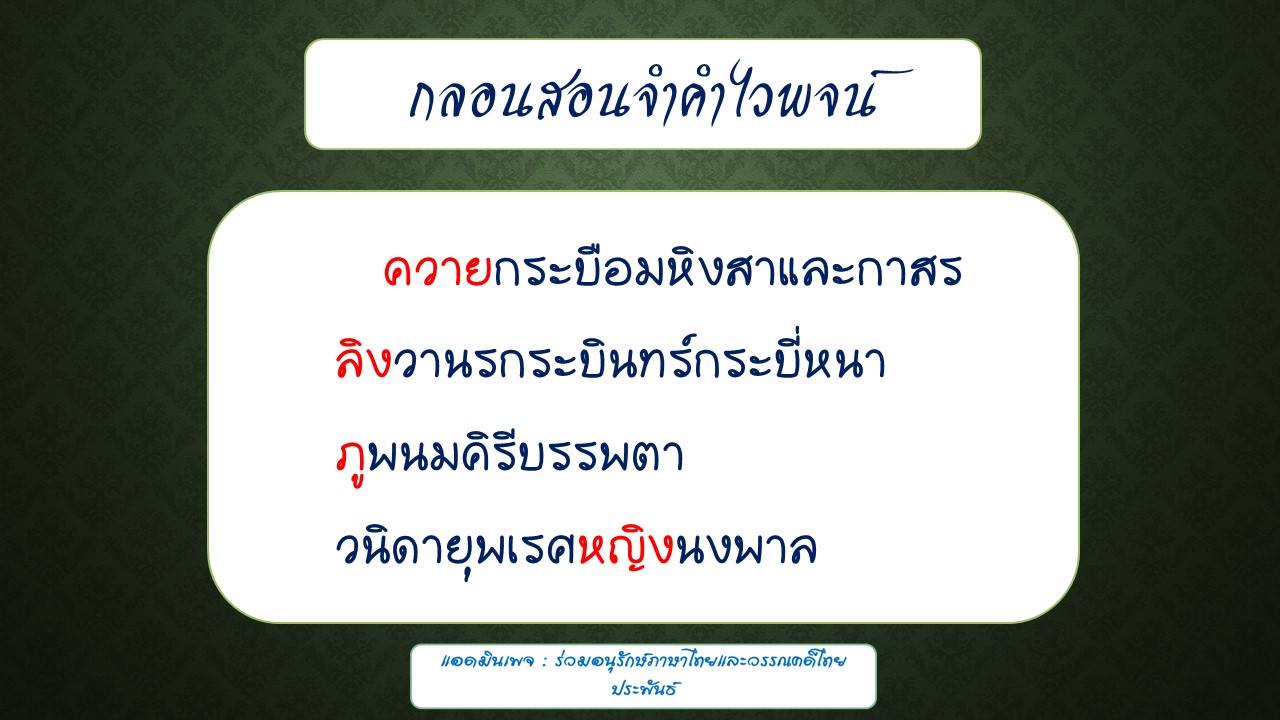 ในการแต่งคำประพันธ์ กวีนิยมดำเนินตามหลักฉันทลักษณ์อย่าง
เคร่งครัด เมื่อคำบางคำมีปัญหาเรื่องเสียง กวีก็มักจะแต่งรูปแปลงเสียง เพื่อให้ได้คำที่ไพเราะแต่คงความหมายเดิมไว้
			“กวีโบราณนิยมแต่งรูปแปลงเสียงคำเพื่อให้			เป็นไปตามหลักเกณฑ์ในฉันทลักษณ์ เช่น การใช้ 		คำโทโทษ คำเอกโทษในการแต่งโคลงและร่าย แต่คำ
		เอกโทษจะใช้น้อยกว่าคำโทโทษ เพราะสามารถใช้
		คำตายแทนได้นั่นเอง”